Workshop on facilitating aRemembrance Group © Facilitator Solutions 2021
Agenda: Remembrance
Overview of Unexpected Loss Experienced by Support Group members
My personal experience at DBSA-Boston
Overview of Expected Loss Experienced by Support Group members
My personal experience at DBSA-Boston
The Importance of offering a group to the membership to allow for processing and closure
Preparation for a Remembrance Group
The Importance of Support People during a Remembrance Group
The Basic Framework of a Remembrance Group


© Remembrance Group Facilitator Solutions 2021
Agenda: Unexpected Loss
Overview of Unexpected Loss Experienced by Support Group members
My personal experience at DBSA-Boston
Home Depot meeting
Ballerina, Young Adult
Beloved DBSA-Boston President & Navy Hero

© Remembrance Group Facilitator Solutions 2021
Agenda: Expected Loss
Overview of Unexpected Loss Experienced by Support Group members
My personal experience at DBSA-Boston
Gentle Giant
Mouseketeer
Greatest Red Sox Fan 

© Remembrance Group Facilitator Solutions 2021
Agenda: Processing & Closure
Processing
Having the time to talk about often times difficult and challenging topics, feelings, emotions
Closure
Having the opportunity to find a way to make sense and meaning out of something, in this case a loss, that might be extremely painful and confusing

© Remembrance Group Facilitator Solutions 2021
Agenda: Preparation
Meeting in person or in zoom with Affiliate Chapter Leadership
Who will Facilitate
What day and time of the group
Inviting Family members
Would they be willing to share the “facts” at the beginning of the group?
Would they like to be recognized or to be in the background?
Inviting Group members
Identify that this group is closed to people who did not know the person who has been lost to the group.

© Remembrance Group Facilitator Solutions 2021
Agenda: Support People
In-Person Group
Support Facilitator, Support Buddy
Professional Clinical Advisor (as an option, on stand-by outside the group)
Zoom Group
Support Facilitator, Support Buddy
Technical Jockey/Buddy
Professional Clinical Advisor (as an option, on stand-by outside the group, accessible by zoom or phone or facetime etc.)

© Remembrance Group Facilitator Solutions 2021
Agenda: Basic Framework
Chapter Leader shares a few kind words about the Person that the Group has lost
Chapter Leader then introduces the Facilitator
Facilitator Introduces Support People including the Technical Jockey/Buddy
Facilitator Gives Overview of the Group
Reports the Facts – One Circle of the group members, linear, called on by the Facilitator, microphones muted
“Quaker Style” sharing – A second opportunity to share. The Facilitator calling on group members who raise their hand, thoughts and feelings
Closing remarks 
Could include a poem, prayer said by a family member, a group member, your self the facilitator
A minute of silence with a visualization of the person who has left us in our minds
Thank you to the family members, thank you to all the support people, thank you to the folks attending the group, without them, there would be no group..
© Remembrance Group Facilitator Solutions 2021
Remembrance Group
Big Thank You!  

Presented by: 
Chuck Weinstein, CPS
Facilitator Solutions
Monday, November 8, 2021
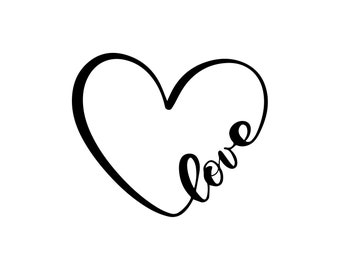